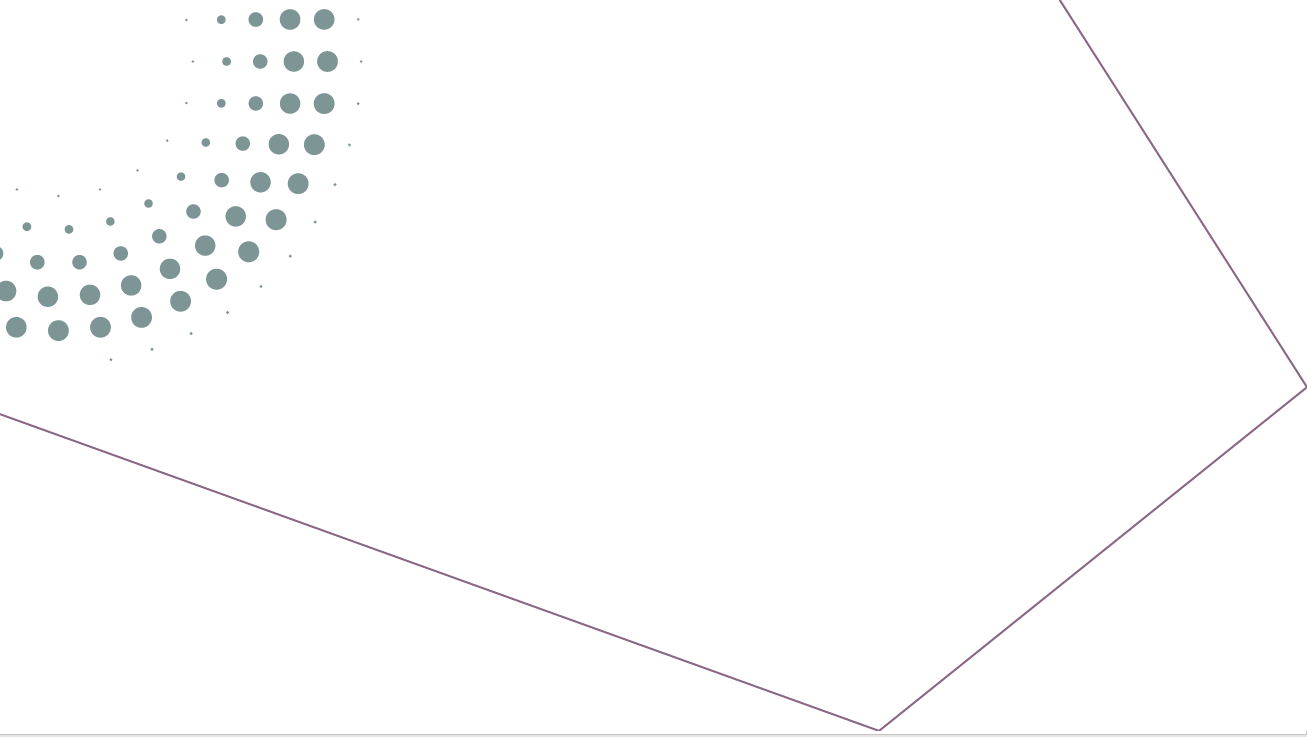 «Digital-безпека та цифровізація»
Презентаційний воркшоп
Центру права, етики та цифрових технологій Національного юридичного університету імені Ярослава Мудрого

                               18 травня 2021
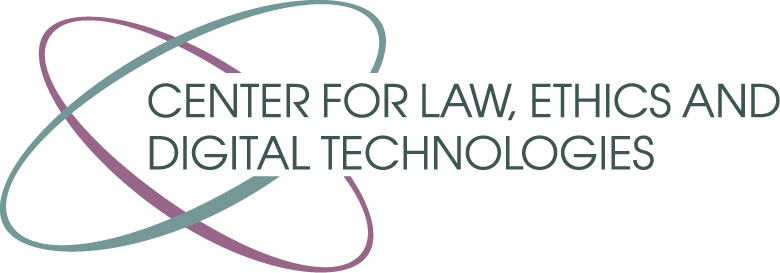 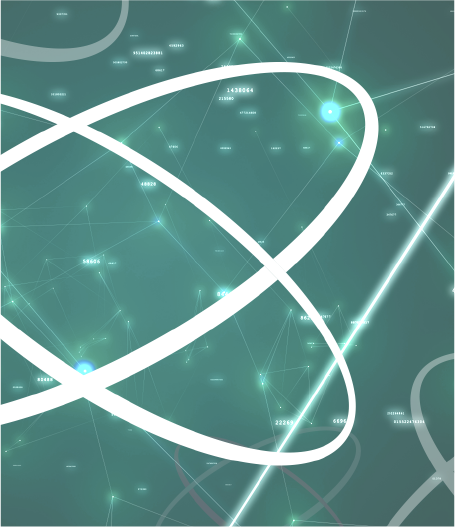 Склад учасниць та учасників
Мета діяльності Центру
сприяти розвитку права, етики та технологій у цифрову епоху через проведення і просування досліджень з права, етики та цифрових технологій, у тому числі міждисциплінарних досліджень на перетині цих сфер
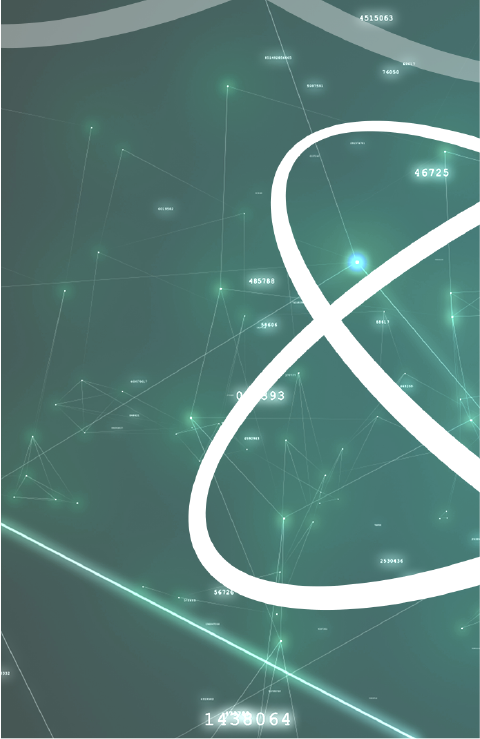 Маркування пріоритетів
Проекти Центру
(1) «Майбутнє цифрового світу»
(2) «Демократія у цифрову епоху: відкриті можливості та приховані загрози»
(3) «Правові та етичні питання штучного інтелекту» 
(4) «Безпекові виклики на тлі інформаційних і гібридних війн»
проведення і просування досліджень

освітня 
діяльність
 

інформаційна діяльність

експертна та консультаційна 

аналітична діяльність
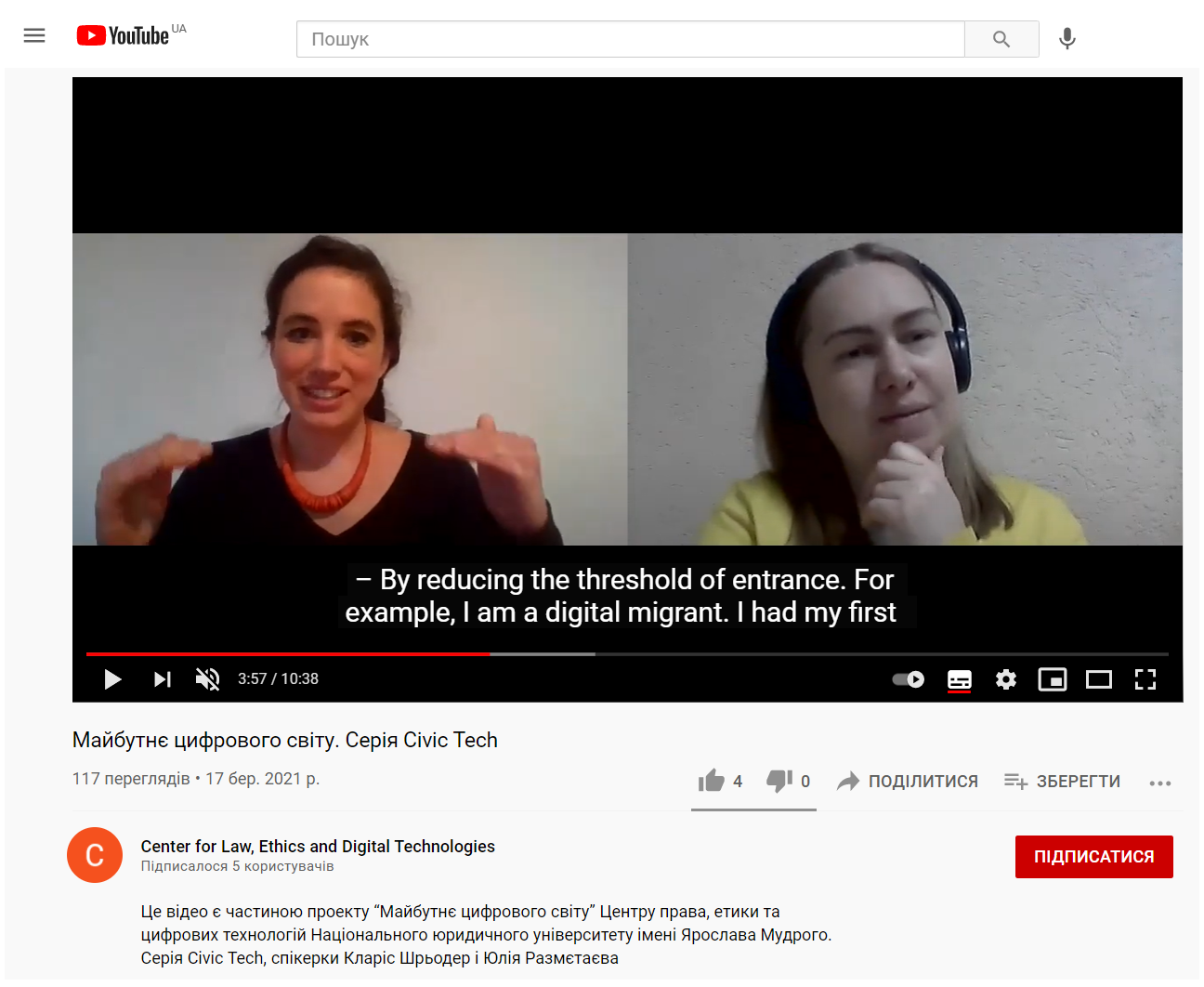 «Майбутнє цифрового світу»
Освітня діяльність
У партнерстві з Харківською обласною фундацією «Громадська Альтернатива» та за підтримки Посольства Королівства Нідерландів в Україні запущено курс «Applying Human Rights to Digital Tech»
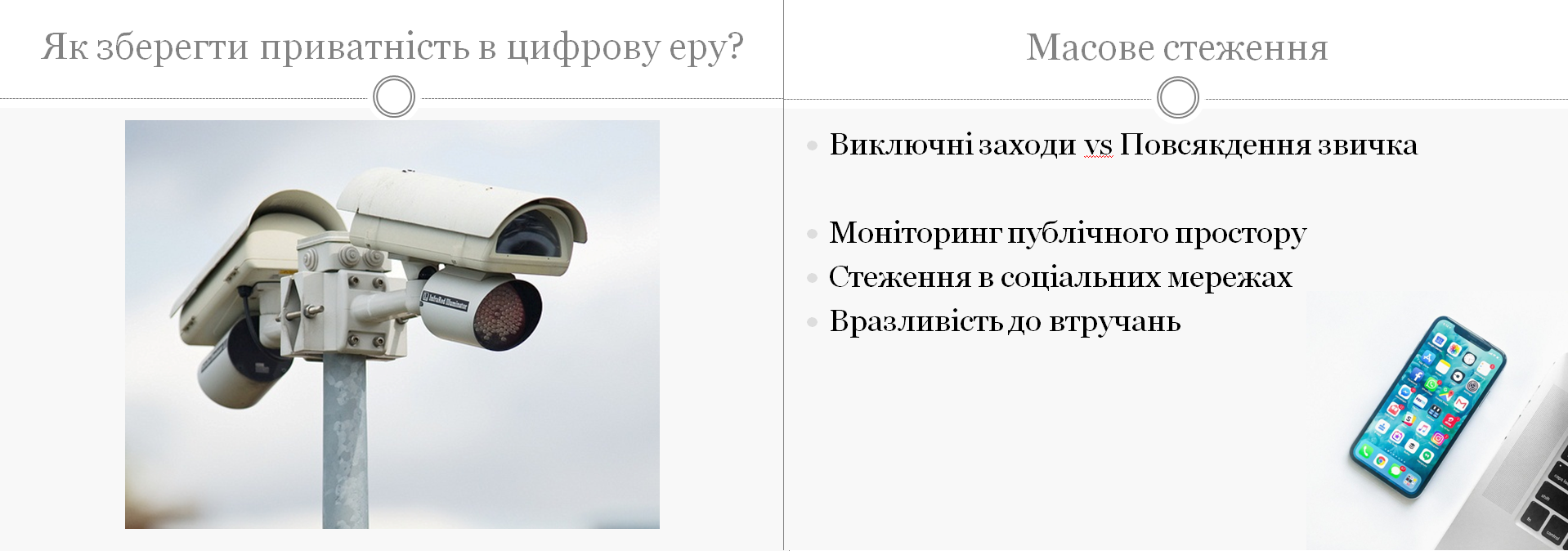 Консультаційна та експертна діяльність
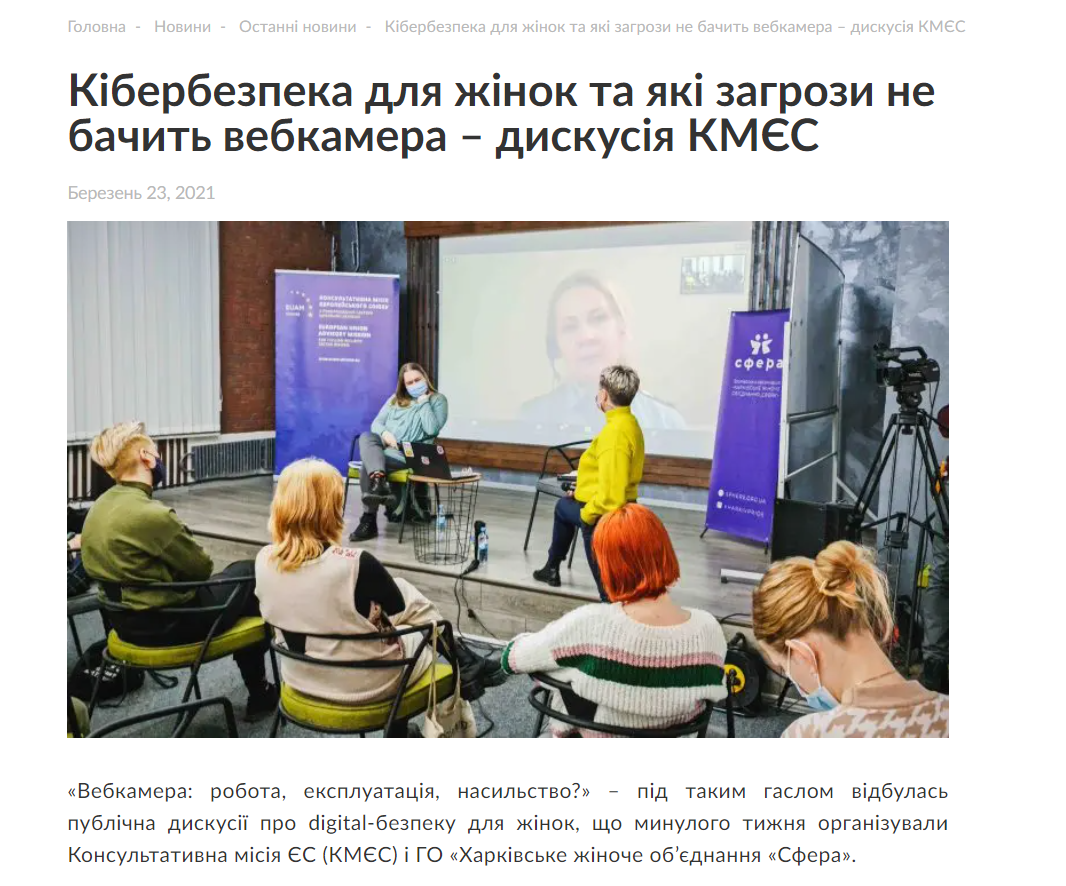 Публічна дискусія «Вебкам: робота, експлуатація, насильство? Практичні поради про digital безпеку для жінок»
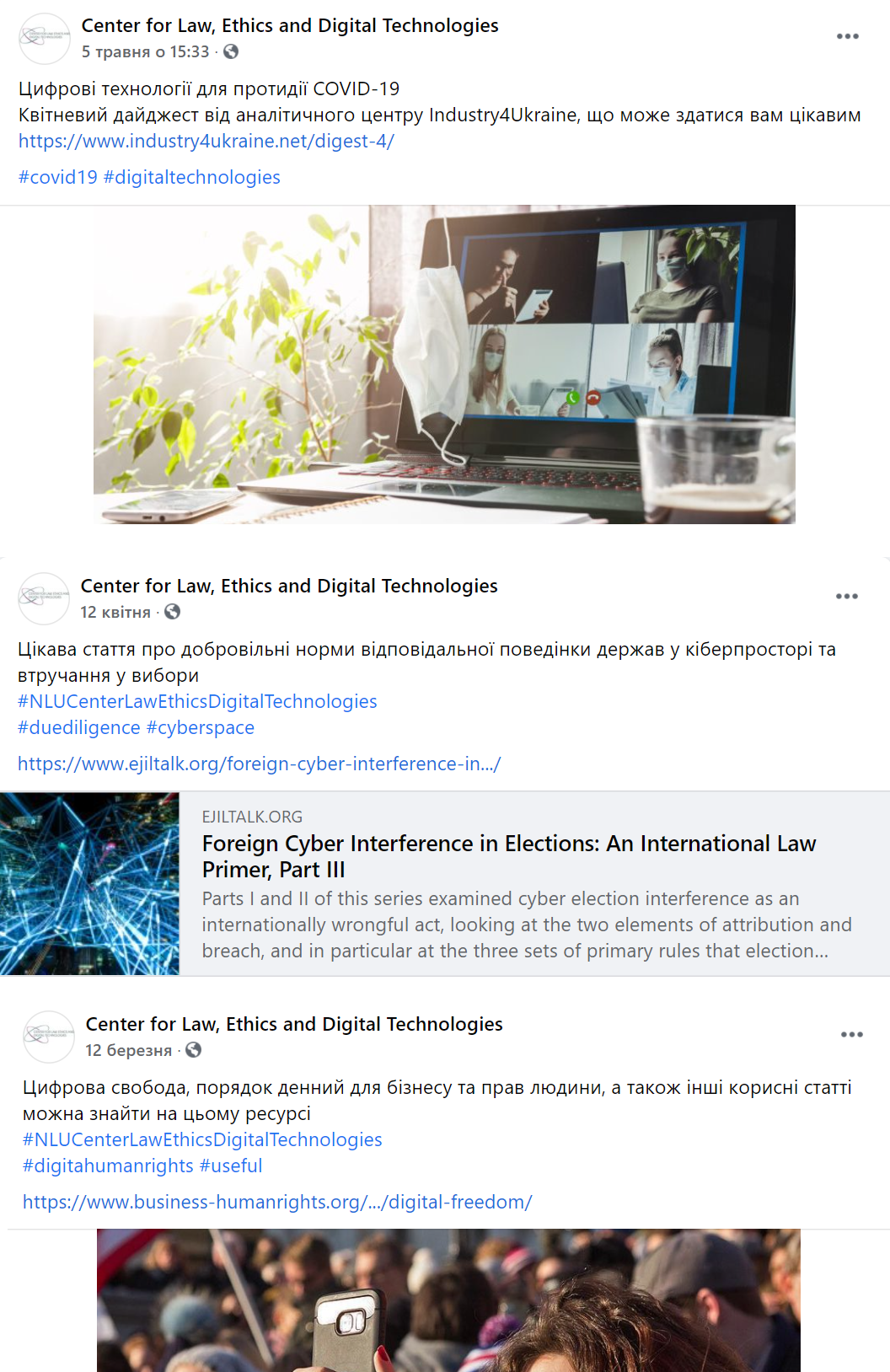 Інформаційна діяльність
Дослідницька діяльність
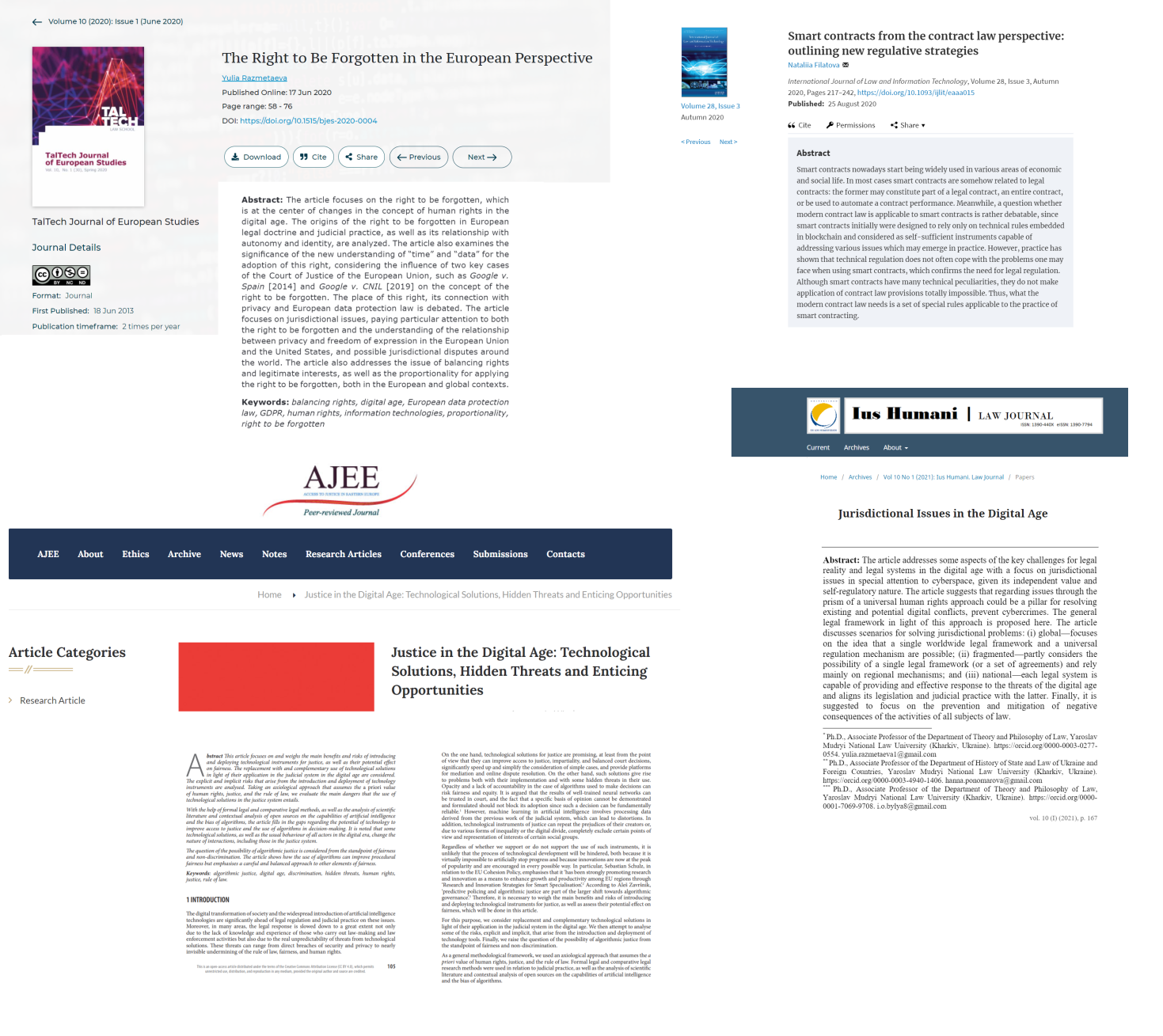 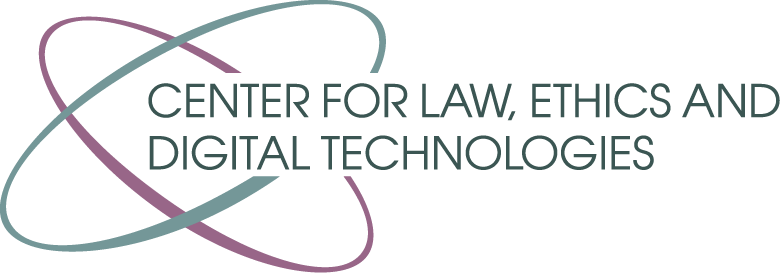 Контакти Центру
Facebook: https://www.facebook.com/NLUCenterLawEthicsDigitalTechnologies/






YouTube: https://www.youtube.com/channel/UCJBqKUfJ2pO0CRbH_WmnFFA
cledt@nlu.edu.ua
cledt.nlu@gmail.com


вул. Пушкінська, 84-А, Навчально-бібліотечний комплекс Національного юридичного університету ім. Ярослава Мудрого, к. 802, м. Харків, Україна, 61024
СкладЦентру
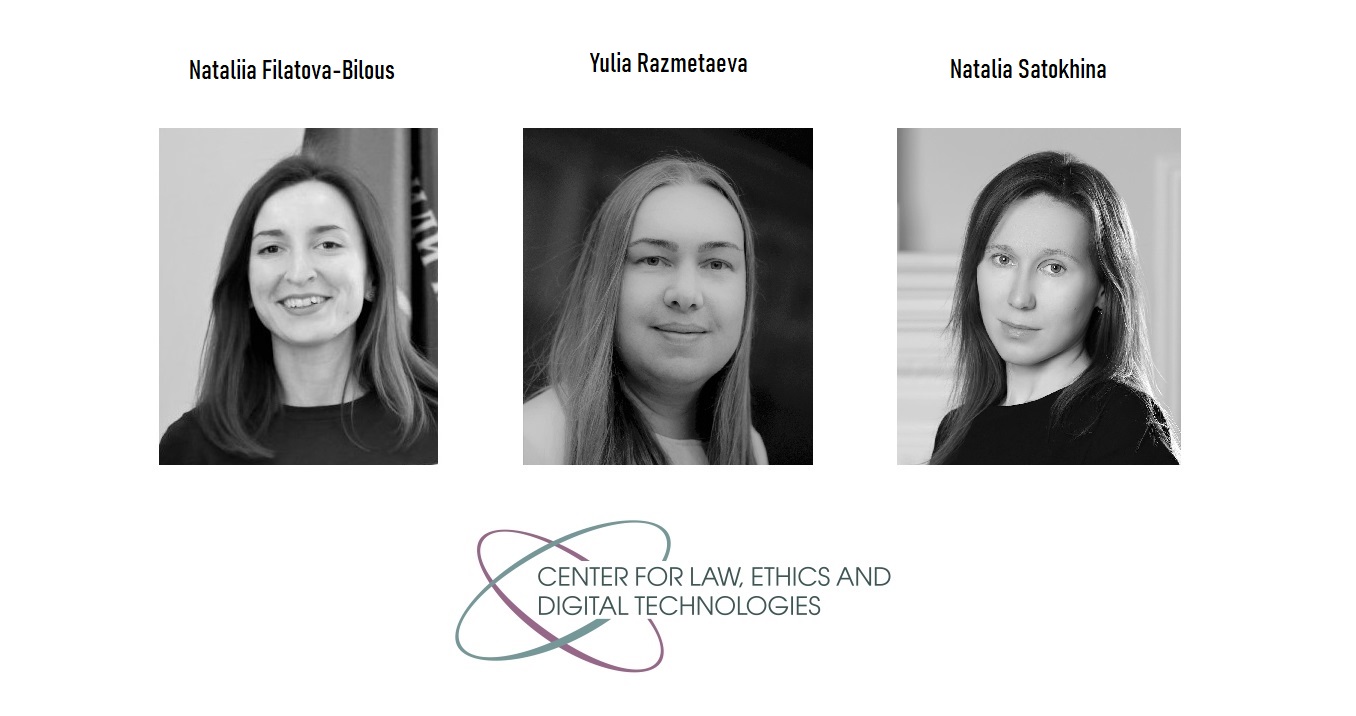 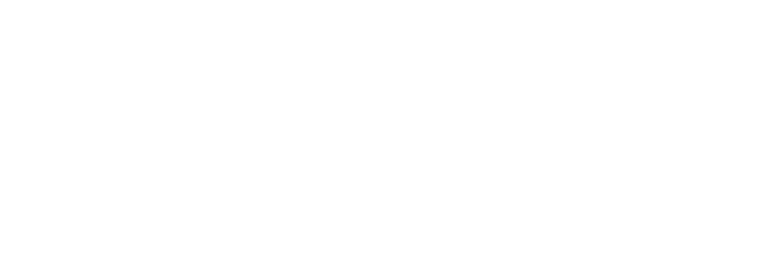 Дякуємо за увагу й запрошуємо   доєднатися до наступних заходів!